СПЕЦІАЛЬНІ ТА МІЖДИСЦИПЛІНАРНІ МЕТОДИ ДОСЛІДЖЕННЯ У СФЕРІ ЮРИДИЧНИХ НАУК
Спеціальні методи дослідження в конкретній науці – це сукупність способів, методів дослідження, застосовуваних в тій чи іншій галузі знання.
При детальному розгляді можна виділити: 

– дисциплінарні методи, тобто систему прийомів, що застосовуються в тій або іншій дисципліні; 

– методи міждисциплінарного дослідження як сукупність низки синтетичних, інтегративних способів, що сформувалися головним чином на перетині наукових дисциплін
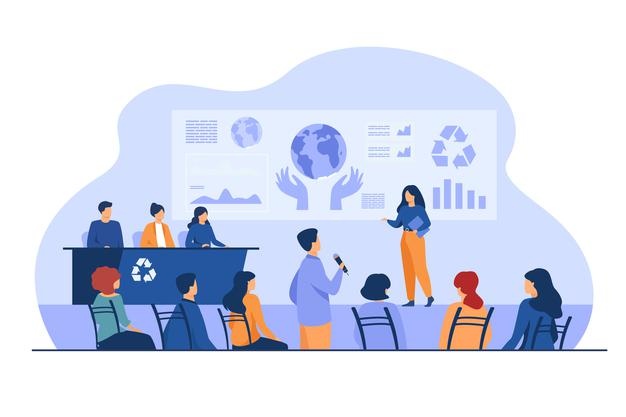 Дисциплінарні методи юридичної науки – це такі пізнавальні засоби, що ідентифікуються як власні саме для юридичної науки.
Спеціально-юридичний метод. 

Його сутність полягає в описі явищ державно-правової дійсності за допомогою юридичної термінології, висвітленні діяльності соціальних суб'єктів з точки зору юридичних моделей поведінки, з позицій законного або протиправного, обов'язкового або можливого. У процесі такого опису відбувається реконструкція фактів і явищ правової дійсності, їх юридична оцінка, виявляються тенденції та закономірності юридичної практики, удосконалюється юридична термінологія.
Теоретико-юридичний метод. 

Теоретичними юридичними науками створений власний понятійній апарат, за допомогою якого характеризуються закономірності структури, функціонування й розвитку держави і права, їхнього зв'язку з економікою, соціальними і культурними процесами в суспільстві. Отже, застосування цього методу ґрунтується на використанні існуючих юридичних теорій і понять, що відбивають основний зміст державно-правової реальності, закономірності буття права і держави.
Традиційним є для юридичної науки формально-юридичний (формально-догматичний) метод. 

Його суть полягає в тому, що право вивчається як таке: воно ні з чим не порівнюється, не співставляється з економікою, політикою, мораллю та іншими соціальними явищами. Предметом дослідження в цьому випадку є право в «чистому» вигляді – його категорії, визначення, ознаки, структура, конструкції, юридична техніка. Один із засновників «чистої» теорії права (нормативістської школи права) Г. Кельзен писав, що «вчення про право називається «чистим» тому, що воно займається одним тільки правом і «очищує» досліджуваний предмет від усього, що не є правом в строгому сенсі»
Порівняльно-правовий метод є основним методом у системі методології порівняльно-правових досліджень. Цей метод є конкретизацією загальнонаукового порівняльного методу і заснований на зіставленні різних державних і правових систем, окремих державно-правових явищ для виявлення спільного і відмінного між ними.
Даний метод застосовується при вивченні типології держав, зіставленні різних правових систем, політичних режимів, форм правління, державного устрою і т. д. Він передбачає зіставлення юридичних понять, явищ і процесів і з’ясування між ними подібностей і/або відмінностей. У результаті порівняння встановлюється якісний стан правової системи в цілому або окремих правових інститутів і норм.
Необхідно підкреслити, що можна порівнювати між собою правові системи, галузі права, однойменні правові інститути і норми; можна те ж саме робити всередині окремої правової системи. Але не можна порівнювати, наприклад, правову систему в цілому й окрему юридичну норму. Ці об’єкти не можна порівнювати за рівнем, обсягом, змістом і ознаками
Якщо зіставляються об’єкти високого рівня, складні за своєю структурою (наприклад, правові системи різних країн), то це буде макропорівняння. Зіставлення менш об’ємних, більш простих за структурою об’єктів (правові інститути, юридичні норми, злочинність по окремих регіонах) називається мікропорівнянням
Логіко-юридичний метод – включає засоби і способи логічного вивчення і пояснення права і є заснованим на формах мислення і законах формальної логіки. 

Право в силу своїх особливостей є найбільш сприятливим ґрунтом для логіки. Кожен із законів логіки (тотожності, суперечності, виключеного третього, достатньої підстави) повною мірою проявляє себе в праві, відображаючи його особливості. Усі основні правові процедури і процеси будуються у суворій відповідності з правилами оперування поняттями, судженнями, думками. Будь-яка юридична норма – це судження і вона повинна відповідати вимогам судження.
Використання логічних засобів при вивченні й поясненні права дозволяє уникнути протиріч при побудові законодавства, побудувати логічно несуперечливу і тим самим ефективну систему права, узгодити позитивне право до вимог природного права, нарешті, правильно і грамотно застосувати юридичні норми.
Важливе значення у правових дослідженнях має метод контентаналізу. 

У вітчизняній дослідницькій традиції контент-аналіз визначається як кількісний аналіз текстів і текстових масивів з метою подальшої змістовної інтерпретації виявлених закономірностей.

Контент-аналіз застосовується при вивченні джерел, інваріантних щодо структури або суті змісту досліджуваного об’єкта. 

Сенс контент-аналізу як дослідницького методу полягає у сходженні від різноманіття текстового матеріалу до абстрактної моделі змісту тексту (понятійно-категоріальний апарат, колізії, парадокси)
Метод термінологічного аналізу – один із найважливіших методологічних підходів у наукових дослідженнях, який спрямований на розкриття сутності досліджуваних явищ за допомогою виявлення та уточнення значень і смислів термінів (понять), що їх позначають. 

Даний метод передбачає: 

– вивчення історії термінів і позначуваних ними понять; 

– розробку або уточнення їх змісту; 

– встановлення взаємозв’язку і субординації понять, їх місця в понятійному апараті теорії, на якій базується дослідження. 

Найбільш виправдано в рамках даного методу здійснювати верифікацію і фальсифікацію знання (термінів, категорій).
При побудові понятійно-термінологічного апарату будь-якої науки прийнято керуватися вимогою (принципом) однозначності термінів, згідно з яким кожному терміну повинно відповідати лише одне значення. Інакше кажучи, термін, який обирається для позначення будьякого об’єкта в мові науки, не повинен використовуватися для позначення іншого об’єкта в тій же мові. Якщо не можна домогтися однозначності термінів, то слід хоча б домагатися максимально можливої точності у визначенні їх допустимих значень і смислів, особливо в контексті конкретних наукових досліджень.
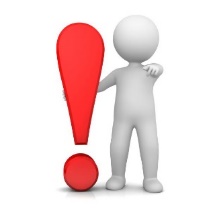 Результатом термінологічного підходу, як правило, стають: 

– дефініції – тлумачення понять; 

– експлікації – короткий письмовий супровід, що містить правила користування (наприклад: значення термінів у законі); 

– позначення виявлених наукових підходів (позицій) до трактування і визначення відповідних понять.
На практиці термінологічний підхід реалізується у вигляді одного з наступних похідних від нього підходів: 
– компілятивного підходу – коли наводиться декілька формулювань визначення різних авторів, а потім – шляхом запозичення фрагментів – синтезується власне «уточнене» формулювання, як правило, без особливих пояснень і коментарів; 
– вибіркового підходу – не обтяжуючи порівнянням і зіставленням безлічі варіантів формулювань визначення, дослідник наводить тільки ті, які йому особисто здаються найбільш «правильними», і вибирає одне з них «за основу», злегка відредагувавши його, або в редакції конкретного автора; 
– статистичного підходу – коли дослідник застосовує, наприклад, метод контент-аналізу, і на підставі отриманих даних синтезує «узагальнений» варіант визначення. Контент-аналіз сам по собі є цілком продуктивним методом дослідження і з його допомогою можна виявити, перш за все, ступінь поширеності тих чи інших суджень, які можуть виявитися і помилками, причому дуже поширеними, але вельми далекими від наукової істини; 
– критичного підходу – коли дослідник сумлінно критикує наявні формулювання визначень, доводячи їх «вузькі місця», щоб, відкинувши їх, запропонувати своє власне «авторське» визначення;
 – аналітичного підходу – коли дослідник виконує необхідні логічні операції аналізу, а саме: пошук істотних ознак предмета; порівняння – встановлення подібності або відмінності формулювань за істотними чи неістотними ознаками; абстрагування – виділення одних ознак предмета і відволікання від інших; узагальнення – об’єднання окремих предметів у деякому понятті.
Як правило, науковими результатами такого аналізу стають не тільки сама дефініція і її обґрунтування, а й характеристика авторських підходів до визначення аналізованого поняття, тенденції змін у тлумаченні й визначенні терміна.
Загальні правила роботи з термінами: 
– використання спеціального терміна передбачає його пояснення (тлумачення, експлікацію), щоб уникнути різночитань та інших непорозумінь. Особливо це стосується полісемічних (багатозначних) термінів, яких у юриспруденції більшість (акт, висновок, угода);
– введення нового терміна для позначення явищ передбачає не тільки його пояснення, а й обґрунтування його адекватності, правомірності використання; 

– в одній роботі (тексті) неприпустимо використовувати термін у значеннях, що виходять за межі обмежень (об’єктом і предметом), заданих представленими визначеннями й експлікаціями. Якщо це все ж необхідно, то повинні бути зроблені відповідні контекстні пояснення до вживання терміна; 

– якщо існують синонімічні або лексичні різновиди терміна, слід зупинити свій вибір на одному з них. Наприклад, інтегральний – інтегративний, інституційність – інституціональність тощо.
Історичний метод – передбачає пізнання певного об’єкта ретроспективно, крізь призму конкретно-історичних процесів його виникнення та розвитку.
Суть його полягає в тому, що вивчення даного предмета дослідження не принесе очікуваного результату з точки зору розуміння істини, якщо дослідник буде ігнорувати процес виникнення і розвитку цього предмета. Саме вивчення цього процесу дасть більш повні, а тим самим і об’єктивні уявлення і знання щодо справжніх властивостей, особливостей, змісту і динаміки предмета дослідження. Даний підхід використовується у всіх науках, які не можуть сформувати свій предмет без дослідження об’єктів, що змінюються в часі. Причому, такі темпоральні зміни об’єктів повинні мати не випадковий, а стійкий, послідовний, причинно викликаний характер
Його застосування передбачає розгляд об’єкта як такого, у якого є минуле, сьогодення і майбутнє, причому даний стан об’єкта визначається не тільки його минулим, а й прогнозованим майбутнім.
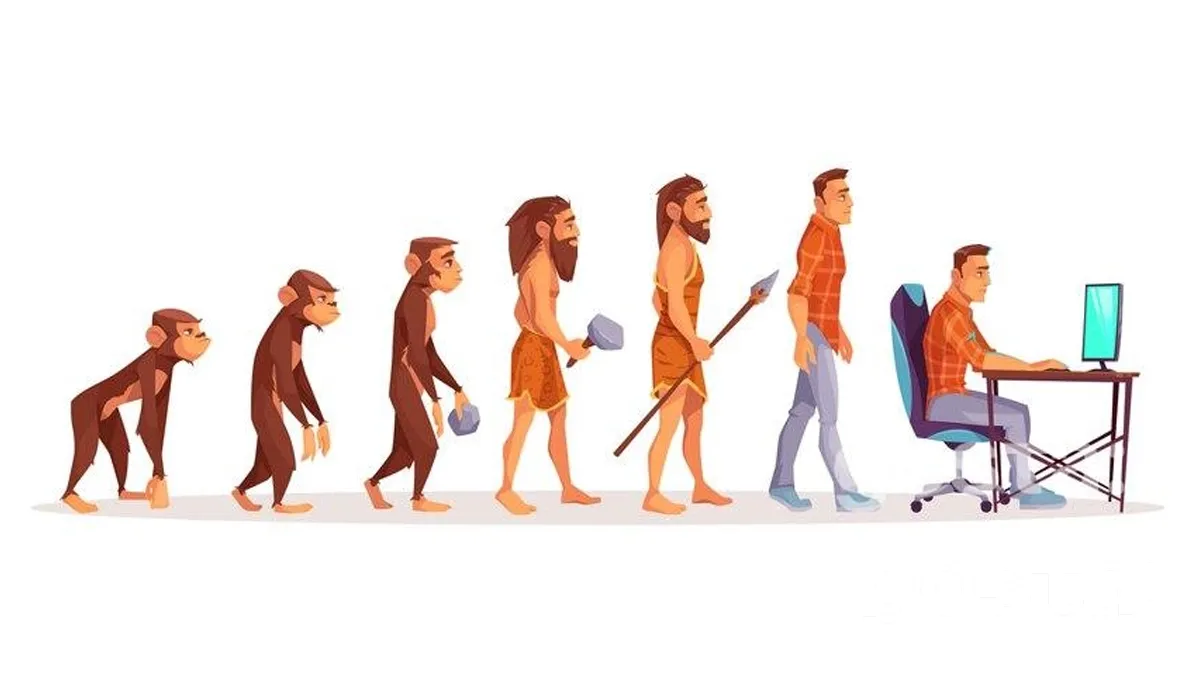 Дослідити об’єкт історично – значить простежити послідовність його зміни в певному контексті, виявити взаємозв’язок станів об’єкта, що змінюються. Застосування історичного підходу виправдано за необхідності здійснення класифікації (типології) будь-якого правового феномену
дескриптивний метод - передбачає «простий» опис історичних фактів і подій; 
хронологічний метод - сприяє вивченню державно-правових явищ у суворо визначеній хронологічній послідовності; 
проблемно-хронологічний метод, що передбачає систематизацію різноманітного історичного матеріалу щодо окремих проблем, у рамках яких відновлюється ланцюг державно-правових подій у хронологічній послідовності; 
метод періодизації, який передбачає розгляд відповідного явища в тісній його прив’язці до певних, виділених за суттєвими критеріями, історичних проміжків часу – періодів. Періодизація державно-правового процесу слугує, як правило, основним джерелом визначення історичних типів держави та права (або ж їх окремих інститутів) і побудови відповідних типологічних схем.
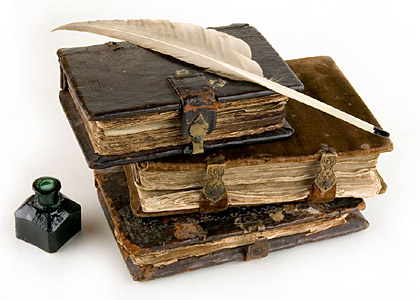 В юридичній науці ці методи використовуються диференційовано: 
у повному обсязі – в історико-правових дослідженнях;
частково – на рівні визначення історико-правових основ досліджуваного явища в галузевих дисциплінах юридичної науки.
Юридична наука, а частіше за все, кримінально-правові її дисципліни звертаються також до «послуг» соціології. 
Соціологічні методи сприяють визначенню зв’язку між правом як соціальним феноменом і суспільством, між соціальними функціями права і комплексами трансформації юридичних норм у соціальну поведінку на всіх рівнях: суспільства, різних соціальних прошарків, колективів, груп і особистості, адже предмет вивчення механізму дії права складає відповідно механізм взаємозв’язку правових і неправових факторів, що впливають на суспільні відносини, які регулюються правом. До соціологічних методів можна віднести:
метод спостереження;

метод опитування
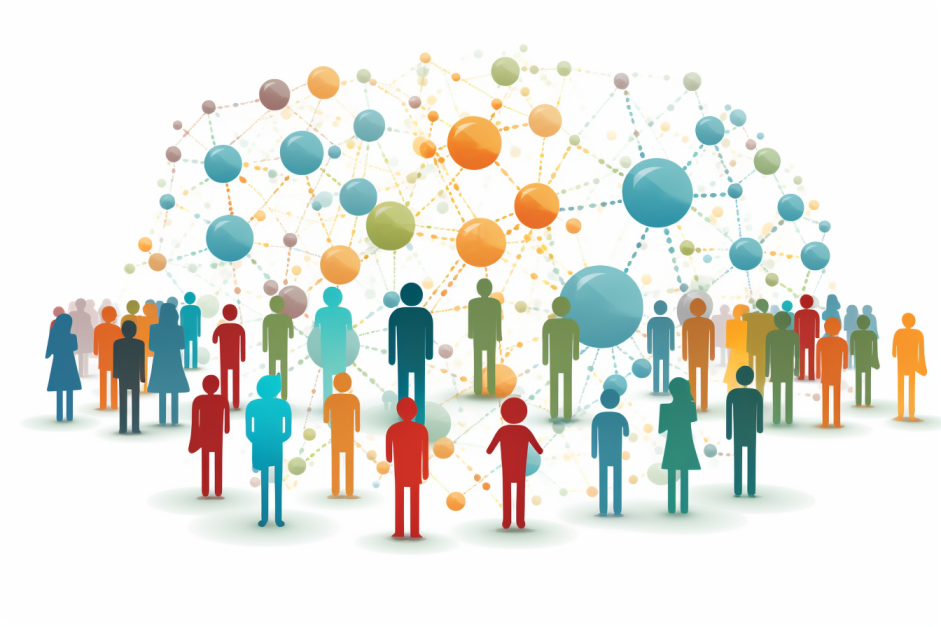 метод експертних оцінок
метод спостереження, що являє собою спосіб безпосереднього сприйняття та фіксації дослідником фактів, явищ і процесів, які мають правове значення. Спостереження поділяється на два види: включене спостереження, за якого дослідник контактує з членами мікрогрупи та просте (невключене), коли дослідник просто реєструє факти і події, не втручаючись в їх розвиток;
метод опитування – пізнавальний спосіб, який передбачає отримання інформації про об’єктивні і суб’єктивні факти зі слів опитуваних (респондентів). Його мета полягає в отриманні інформації про об’єктивні і суб’єктивні факти зі слів опитуваних (респондентів), яка зазвичай досягається за допомогою: 

а) анкетування, за якого інформація збирається шляхом отримання письмових відповідей на заздалегідь розроблений запитальник (анкету); 
б) інтерв’ювання – через проведення інтерв’ю-бесіди, в процесі якої опитуваний (респондент) відповідає на поставлені дослідником питання. 

До анкетування та інтерв’ю є певні вимоги щодо складання анкети, її структури, змісту питань, порядку проведення, підрахунку відсотків, визначення репрезентативності тощо, яких необхідно дотримуватися.
метод експертних оцінок – пізнавальний спосіб, який передбачає отримання фахових думок від експертів – спеціально дібраних наукових і практичних працівників, що є фахівцями в тій чи іншій сфері.
У деяких галузевих дисциплінах юридичної науки, зокрема кримінології, активно використовуються методи психологічної науки. За їх допомогою можна отримати розгорнуту характеристику особи злочинця, здійснити якісну й кількісну оцінку внутрішньо- і міжгрупових процесів спілкування, що, зокрема, дуже важливо для класифікації та типології злочинців.

Найпоширенішими у кримінології психологічними методами є: 

тестування (різновид методу опитування) 

соціометрія (від лат. socius – товариш, співучасник і metrum – вимірювання)
Тест – це завдання, запитання й ситуації, які розробляє дослідник і ставить перед досліджуваною особою. Мета тестування полягає у встановленні психологічних характеристик особи злочинця: його інтелектуальних можливостей як індивіда, творчих здібностей, схильності до ризику, самоконтролю, жорстокості, швидкості реагування в надзвичайній ситуації тощо. 

Соціометричний метод – це система технічних засобів і процедур, які застосовують для метричного та якісного аналізу соціально-емоційних зв’язків індивідуума з членами групи, у якій він працює і живе. За його допомогою можна отримати відображення динаміки внутрішніх взаємовідносин членів групи, здійснити кількісну та якісну оцінку внутрішньо- та міжгрупових процесів спілкування, визначити симпатії та антипатії людей всередині групи, наявність лідера, угруповань, конфліктних ситуацій.
Сьогодні майже немає таких сфер пізнання, де не використовувалися б методологічні засоби математики. Першочерговою умовою правильного використання математичних методів у тій чи іншій сфері наукових знань є певна відповідність її засобів і апарату тим реальним зв’язкам і стосункам, які існують в об’єктах пізнання. 

Наявність в явищах соціальноправової дійсності статистичних закономірностей – одна з об’єктивних передумов для вибору відповідних математичних методів. Серед останніх статистичний метод – спосіб пізнання, який в юриспруденції передбачає опрацювання кількісних показників, що об’єктивно відображають стан, динаміку і тенденції розвитку державно-правових явищ. Особливе місце в системі статистики займає правова статистика, що збирає і вивчає, як правило, відомості про правопорушення. У сучасних умовах завдяки, зокрема, комп’ютеризації значення статистичного методу суттєво зростає.
Статистичний метод передбачає три етапи. 

Перший етап – збір необхідної первинної масової інформації зі статистичних карток і статистичних звітів правоохоронних органів, а також з матеріалів анкетування, інтерв’ю, кримінальних справ, експерименту тощо. 

Другий етап полягає в зведенні і групуванні (класифікації) всієї маси зібраних даних первинного обліку в звітах, таблицях, схемах, діаграмах тощо. 

Третьою, завершальною, стадією (етапом) статистичної роботи є аналіз зібраних і згрупованих даних про злочинність за допомогою узагальнюючих цифрових даних, їх вивчення, порівняння та узагальнення для встановлення взаємозв’язків і закономірностей кримінологічно-значущих явищ і процесів. 

За допомогою певних статистичних рядів, по суті, виконує свої пізнавальні задачі метод екстраполяції – пізнавальний спосіб, який передбачає поширення (перенесення) висновків, отриманих зі спостережень за однією частиною явища, на іншу його частину